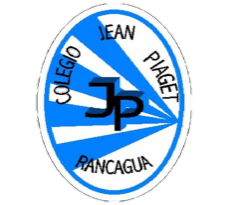 PLANIFICACIÓN  CLASES VIRTUALESSEMANA N°21FECHA : 17 AL 21   de agosto
Colegio Jean Piaget
Mi escuela, un lugar para aprender y crecer en un ambiente saludable
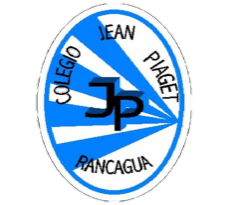 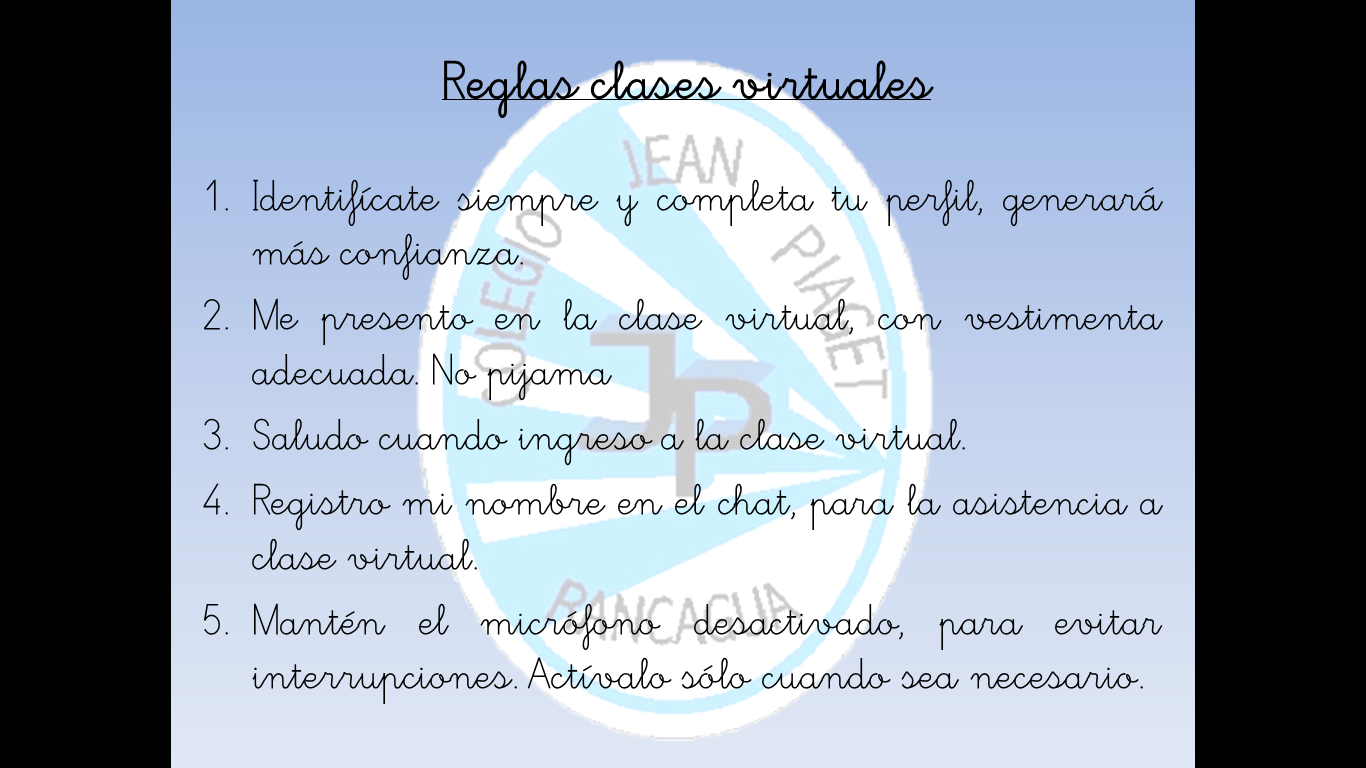 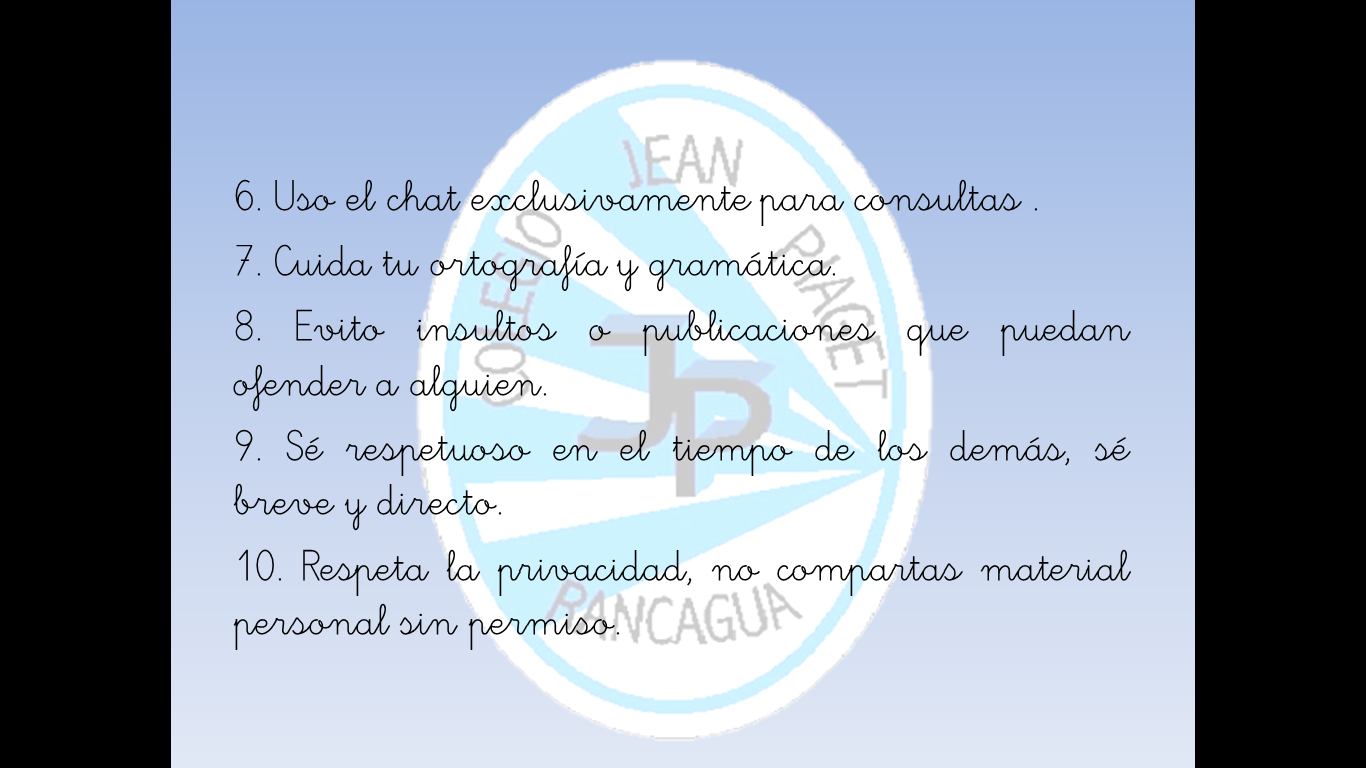 InicioActivación Conocimientos Previos
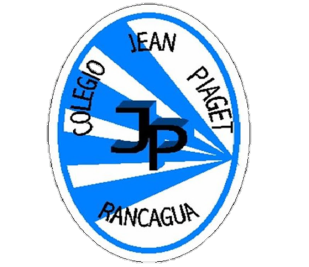 Actividad 1: Activación de conocimientos.  Responden  

a.  ¿Qué es el ritmo y para que sirve? :
b. Observen la siguiente imagen y  escuchen la siguiente canción  “ yo tengo el ritmo”
 https://www.youtube.com/watch?v=uor-IFk4vKU
y contesten 
 ¿ Que  sintieron en su cuerpo  con la canción escuchada  ?
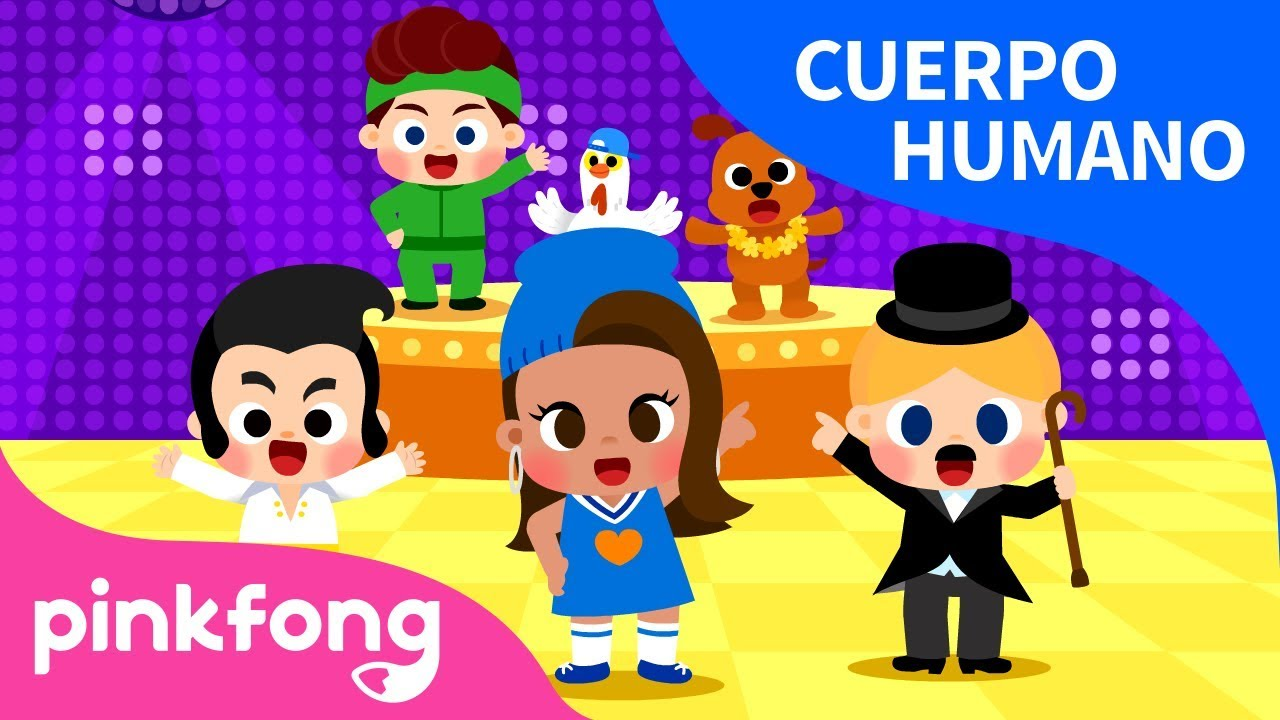 Motivación
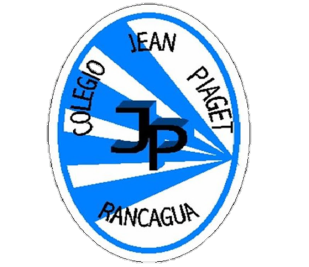 Escuchan la siguiente  cuento  “ Escuela de vacas  ”

  https://www.youtube.com/watch?v=s-2os1QgikA

Responder de manera individual que les pareció  el cuento  y de que hablaba.
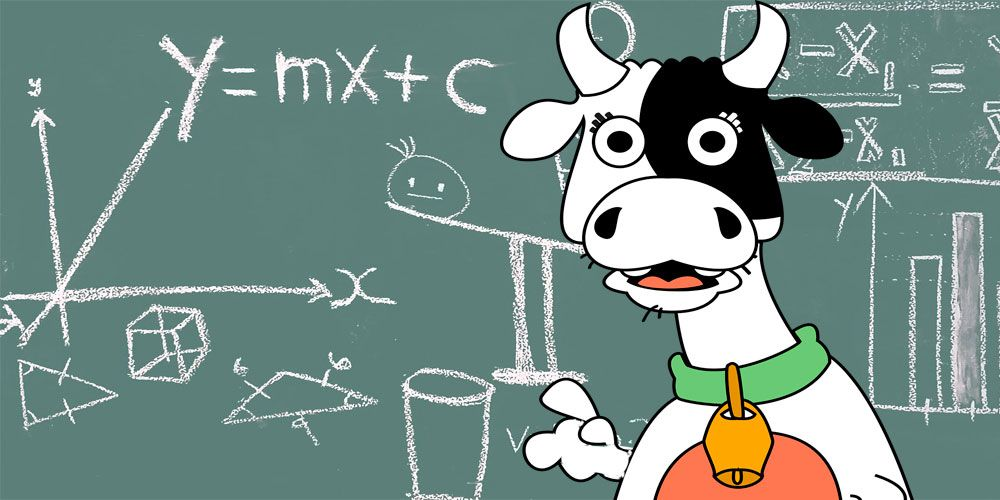 Desarrollo de la clase
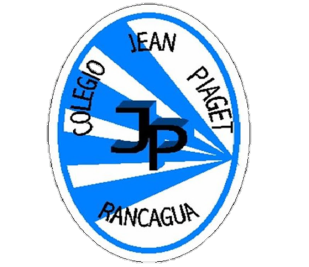 a. Cantan y se aprenden la Canción “la vaquita loca ”
  https://www.youtube.com/watch?v=CeYQH6Y4MRE

 b. Participan activamente entonando la canción individual y grupalmente 
       
       c. Acompañan libremente canciones aprendidas con percusión corporal (palmas, pies u otros)
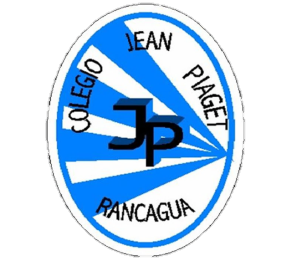 TICKET DE SALIDA
ASIGNATURA
SEMANA 20
CIERRE
Nombre: _______________________________________
De acuerdo a la Cuento  “   La escuela de  vacas” Responde las siguientes preguntas:

1) ¿  Cómo era la escuela de vacas? 
2)¿   En que se parece la escuela de vacas a tu escuela  ?  
3) Manda un audio con la canción “  Esta vaquita loca” aprendida
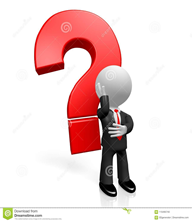 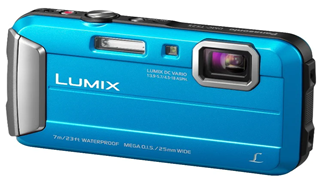 Enviar fotografía de este ticket de salida y audio  al: 
Correo: francisco.vargas@colegio –jeanpiaget.cl o
Celular: +56932736590
RÚBRICA   EVALUACIÓN  SEMANA 21  CANCIÓN 
LA VAQUITA LOCA